じょうほう
きょういく
情報モラル教育
だい9話チケットの転売はいけないの？
わ
てんばい
てんばい
9. チケットの転売はいけないの？
と
大好きなアイドルのライブチケットが取れなかった
美波さん。家の人にお願いして、ネットオークションで
チケットを買ってもらいました。
み なみ
いえ
ねが
か
定価よりだいぶ高いけれど・・・。今回だけよ
ていか
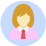 こうえん
まい
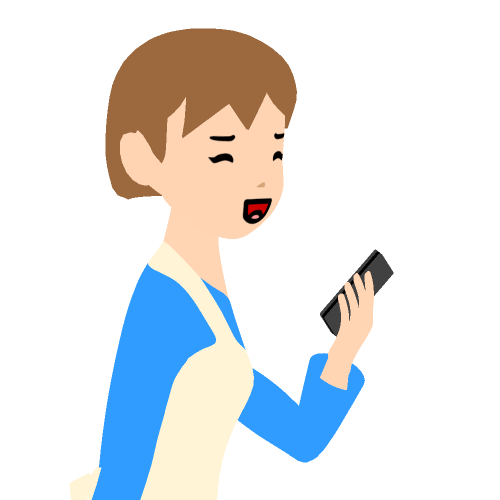 ○×△スーパーアリーナ公演　1枚
やったー！
ありがとう！！
にゅうさつ
けん
のこ
げんざいかかく
現在価格　24,000円
即決価格　50,000円
入札12件/残り1日
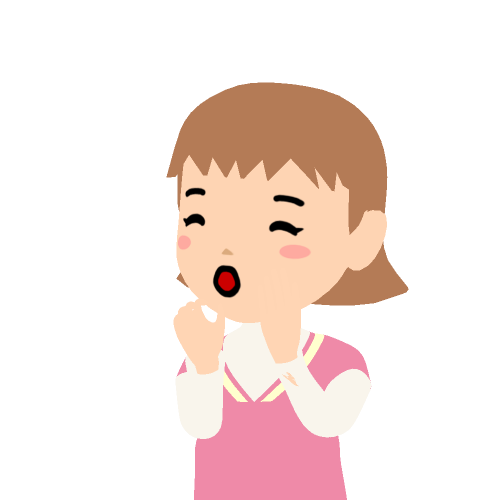 そっけつかかく
美波（みなみ）さん
てんばい
9. チケットの転売はいけないの？
とうじつ
いりぐち
と
ところがライブ当日、入口でスタッフに止められて、
入場を拒否されてしまいました。結局、美波さんは、ライブを見ることができませんでした。
にゅうじょう
きょひ
けっきょく
み なみ
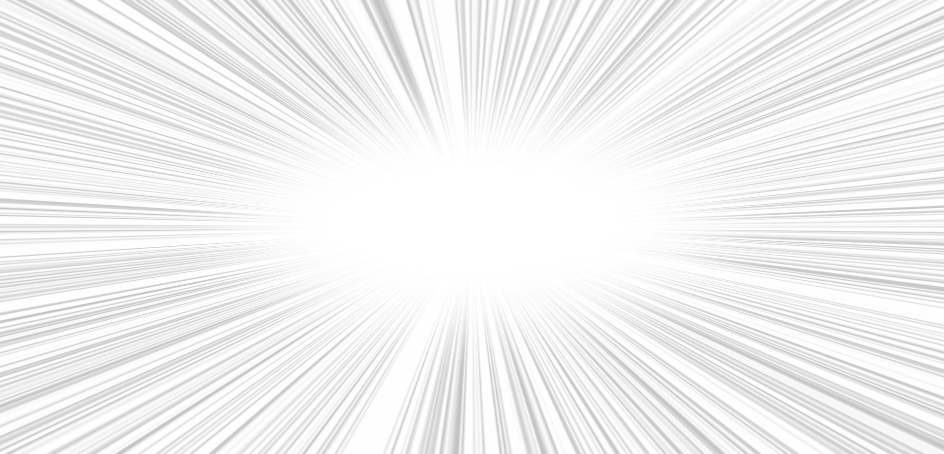 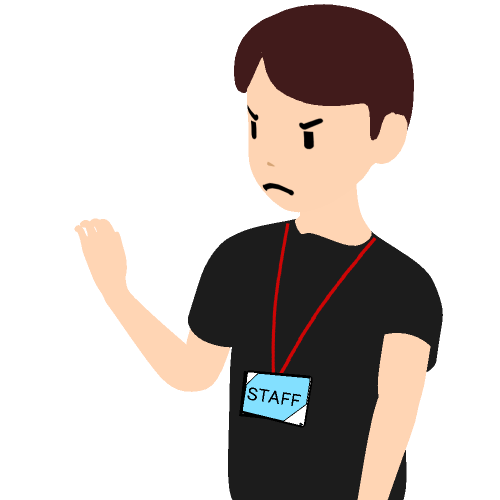 どうして？！
てんばい
そのチケットは転売されていたものです。
入場できません！
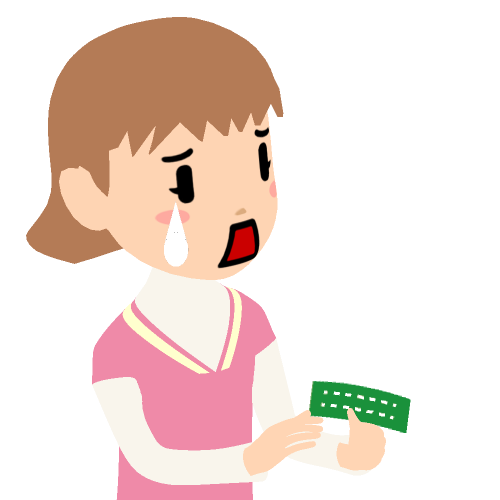 にゅうじょう
てんばい
9. チケットの転売はいけないの？
つぎの日、そのアイドルが「ネットオークションなど
でチケットが転売されて困っている」「買わないでほ
しい」とテレビで話しているのを見て、美波さんは
さらに落ち込んでしまいました。
てんばい
こま
か
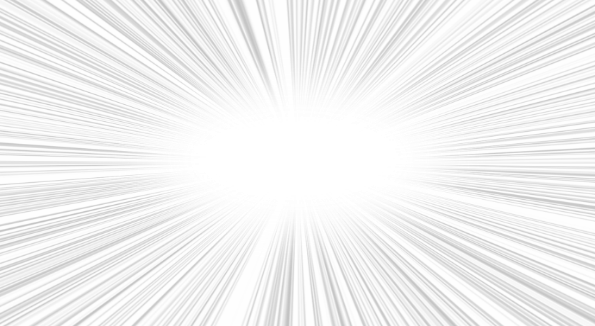 はな
み なみ
お
こ
大迷惑です！！
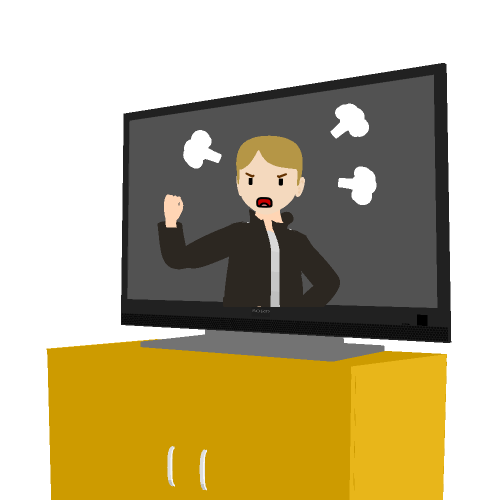 わたし
買っちゃった・・・
だいめいわく
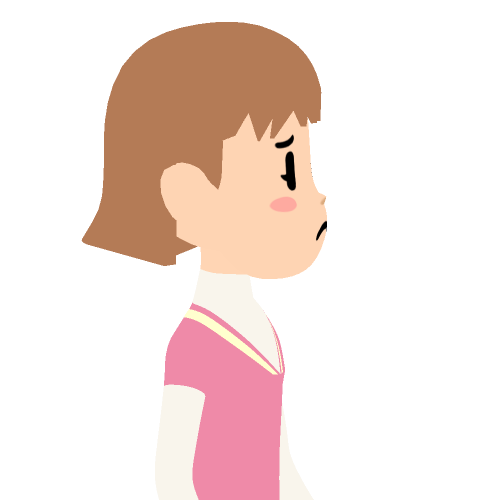 か
てんばい
9. チケットの転売はいけないの？
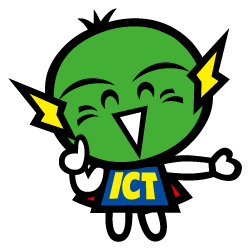 なにがいけなかったのか
いっしょに考えてみよう！
かんが
てんばい
てんばい
い
チケットを転売したり、転売されているチケットを
買ったりすることで、たくさんの人に迷惑がかかります。
チケットによっては、定価より高い金額で売ったり
買ったりすることが「チケット不正転売禁止法」で禁止
されていて、買うと法律違反になることもあります。
どうしても行きたい！お金をはらうしいいでしょ？！
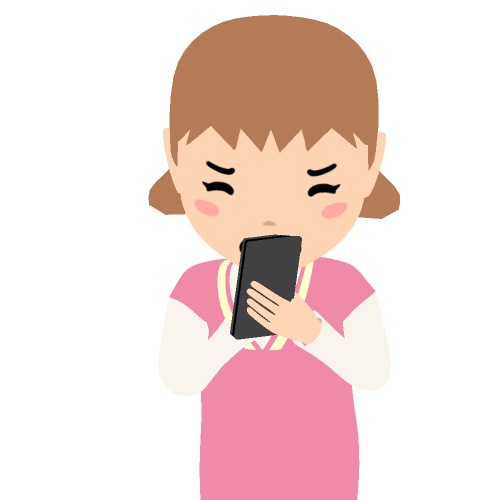 か
めいわく
ていか
たか
きんがく
う
か
ふせいてんばいきんしほう
きんし
か
ほうりついはん
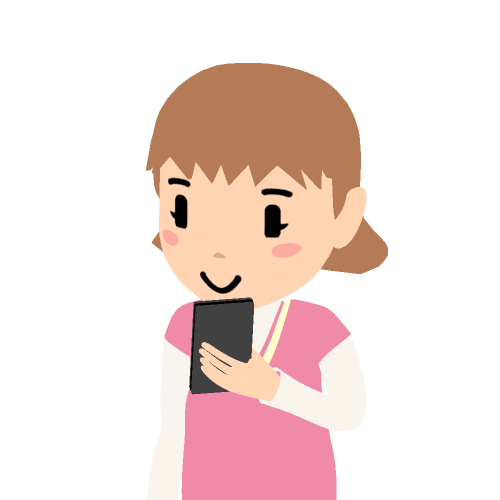 ていか
と
チケットを取ったのに行けなくなって
しまった場合は、勝手に他人へゆずったり、
売ったりせず、正しく処理しましょう。
定価でならゆずれるかお母さんとしらべてみよう
ばあい
かって
たにん
う
ただ
しょり
てんばい
9. チケットの転売はいけないの？
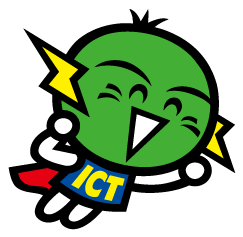 か
てんばい
買う人がいるかぎり、チケットの転売はなく
なりません。それでは、本当に行きたい人が、
正しい値段で買えなくなってしまいます。
自分の行動が正しいかどうか、しっかり考えてみましょう。
ほんとう
い
ねだん
か
じぶん
こうどう
かんが
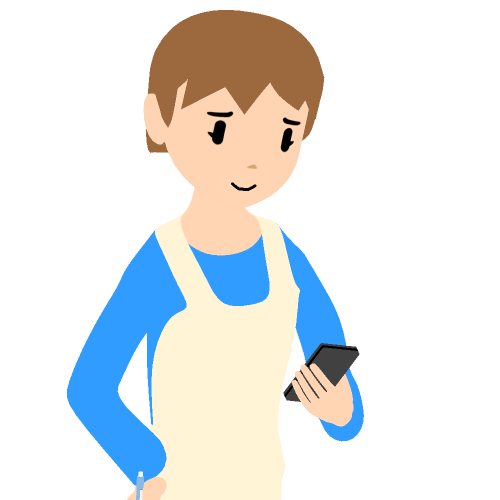 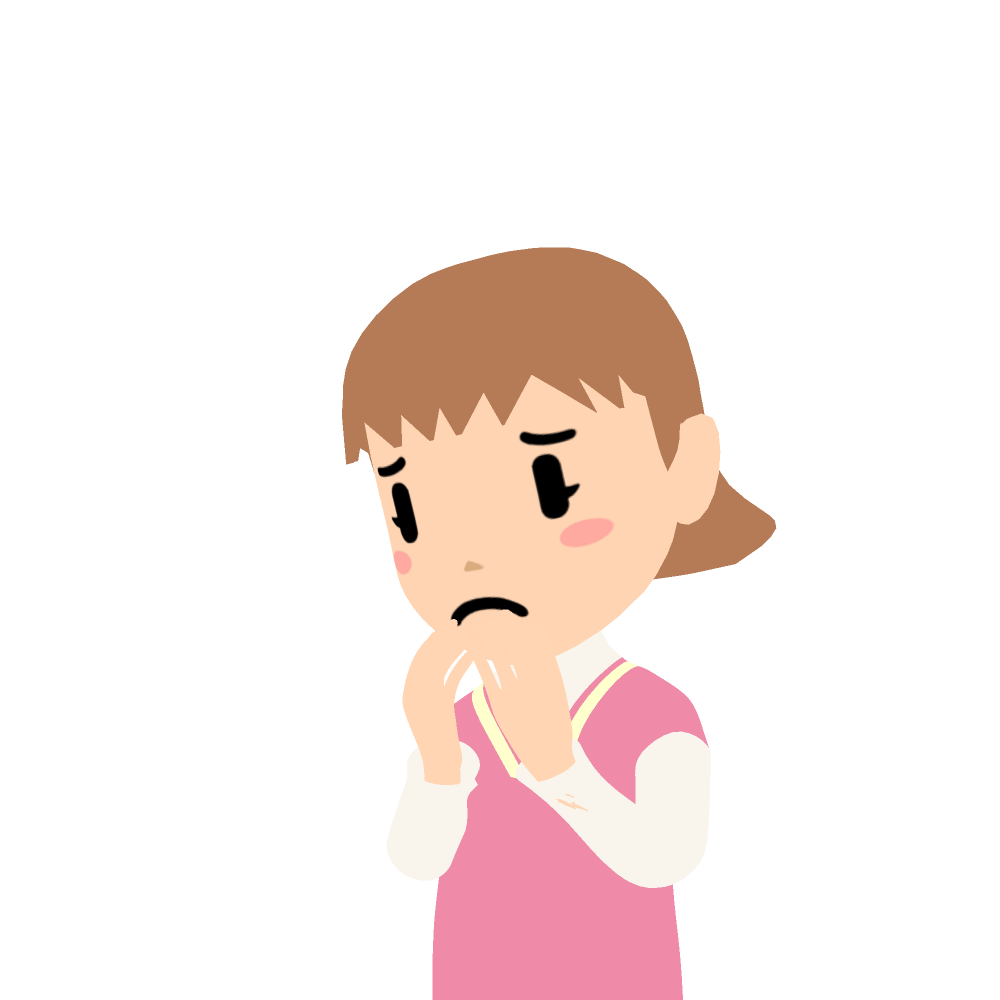 チケットは、
正しい方法でやりとりしよう！
ほうほう